Волгоградский Государственный УниверситетФизико-технический институтНОЦ «Радиофизика»
Автоматизированная система дефектоскопии ферромагнитных изделий
Автор:   Орлов А. А.
Научный руководитель: Игнатьев В.К.
Магнитная дефектоскопия
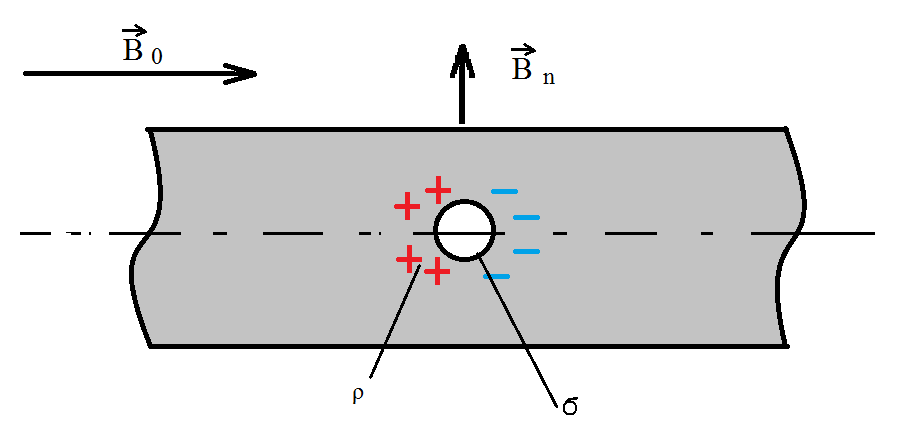 ρ
σ
Цифровой Холловский Магнитометр
рабочий диапазон измеряемого магнитного поля  10-8 ... 10-5 Тл
Не искажает измеряемое магнитное поле
Измеряет локальное магнитное поле в объеме 1 мм3
Структурная схема системы дефектоскопии ферромагнитных изделий
Интерфейсная программа
Способы обработки распределения магнитного поля. Индикация дефектов
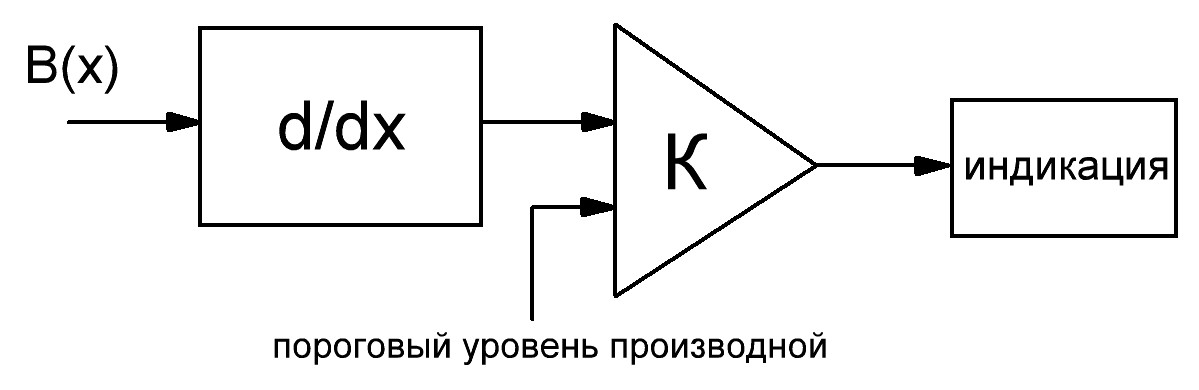 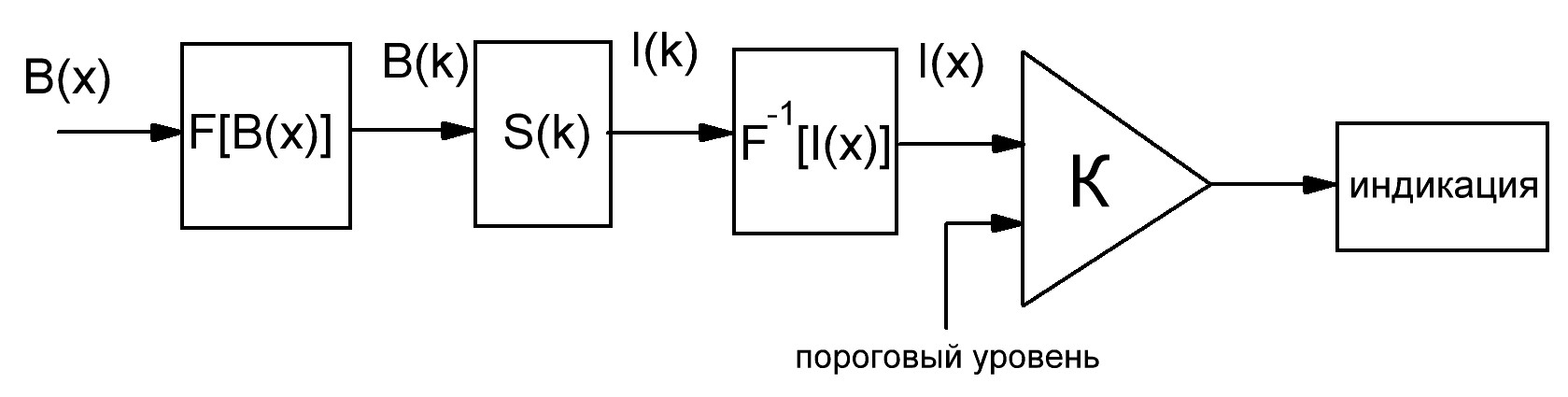 Применение методов индикации к реальным распределениям поля
Способы обработки распределения магнитного поля. Получение данных о дефекте
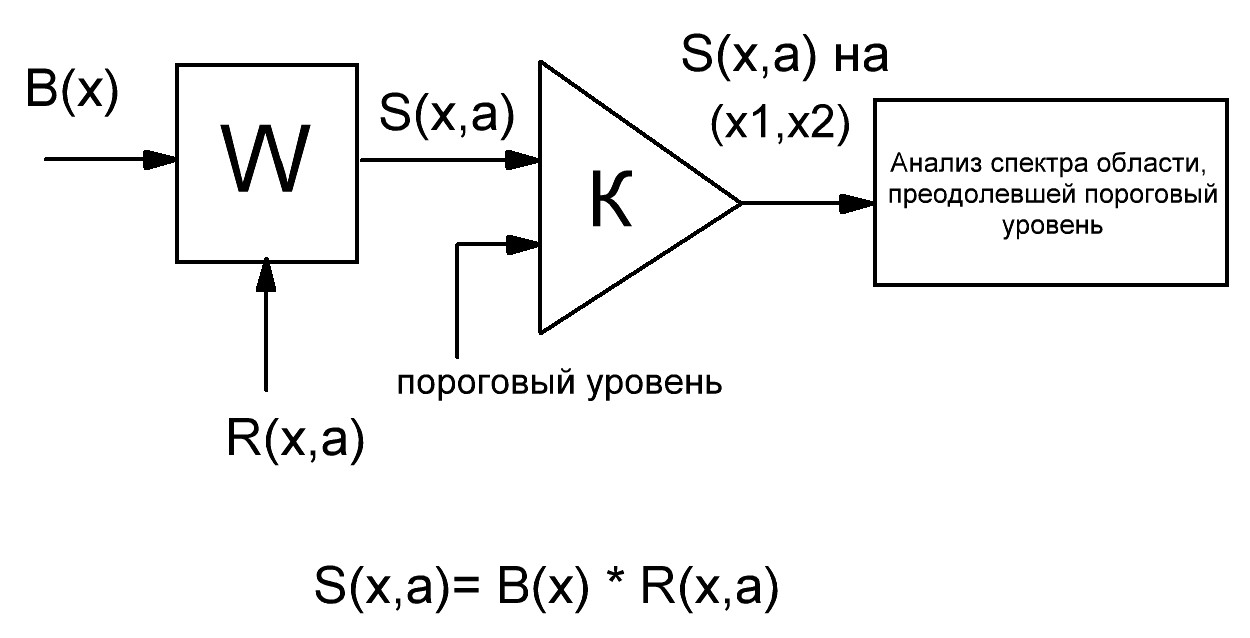 Пример использования вейвлет-преобразования на распределении  магнитного поля рассеяния образца
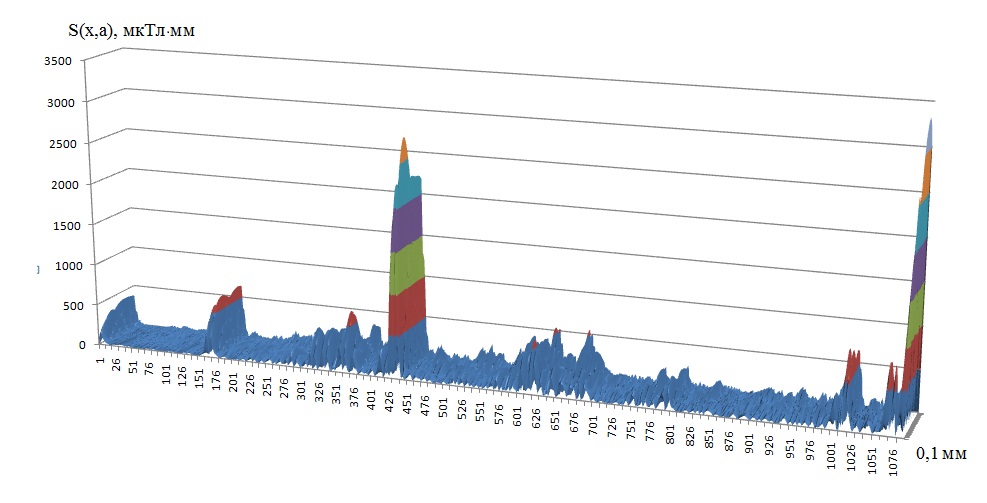 Ленточный магнитный диполь
Янус Р.И. Магнитная дефектоскопия. М.: Государственное издательствотехнико-теоретической литературы – 1946. – 171с.
Распределение магнитного поля горизонтального ленточного диполя
Распределение магнитного поля вертикального ленточного диполя
Сравнение теоретически полученных и измеренных распределений магнитного поля
Параметрыэксперимента: 
а = 3.0 мм
h = 1.0 мм
Параметрыэксперимента: 
а = 3.0 мм
h = 1.0 мм
Дефектограммы стального прутка
U, мкВ
N
Характерные всплески магнитного поля
U, мкВ
N
Возможности усовершенствования
Применение систем распознавания образов (нейронные сети) для определения геометрии дефекта;
Учет неидеальности датчика - системная функция датчика Холла;
Применение многокомпонентных систем измерения магнитного поля;
Улучшение системы позиционирования датчика Холла; 
Объединение в гибридную экспертную систему.
Спасибо за внимание!



Контактная информация:Email: orlwork@inbox.ru